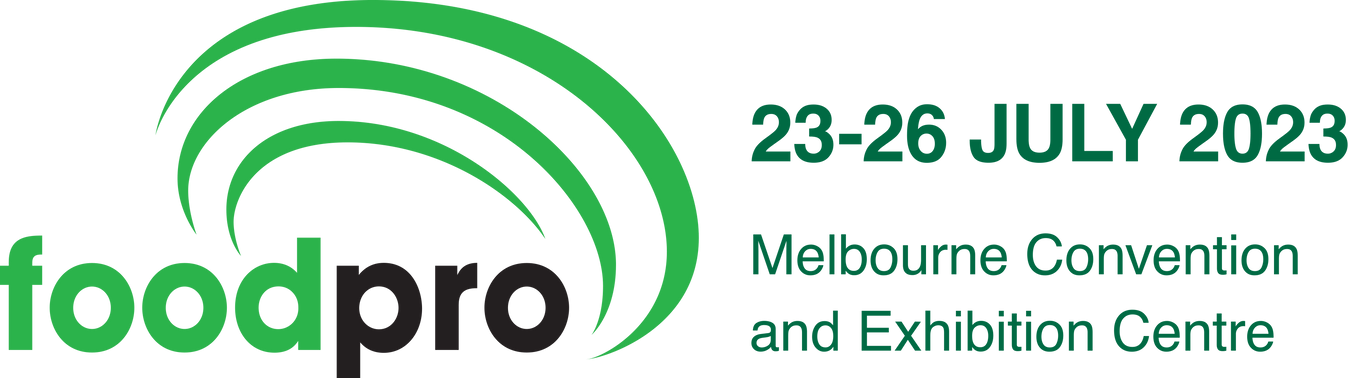 Leveraging Bio-based Food Ingredient Solutions to Reduce Food Waste
7/23/2023
APAC
Corbion: our purpose
We champion preservation in all its forms:
Preserving food and food production 
health 
planet
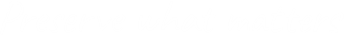 2
7/23/2023
Putting preservation into actionHow we contribute to the SDGs
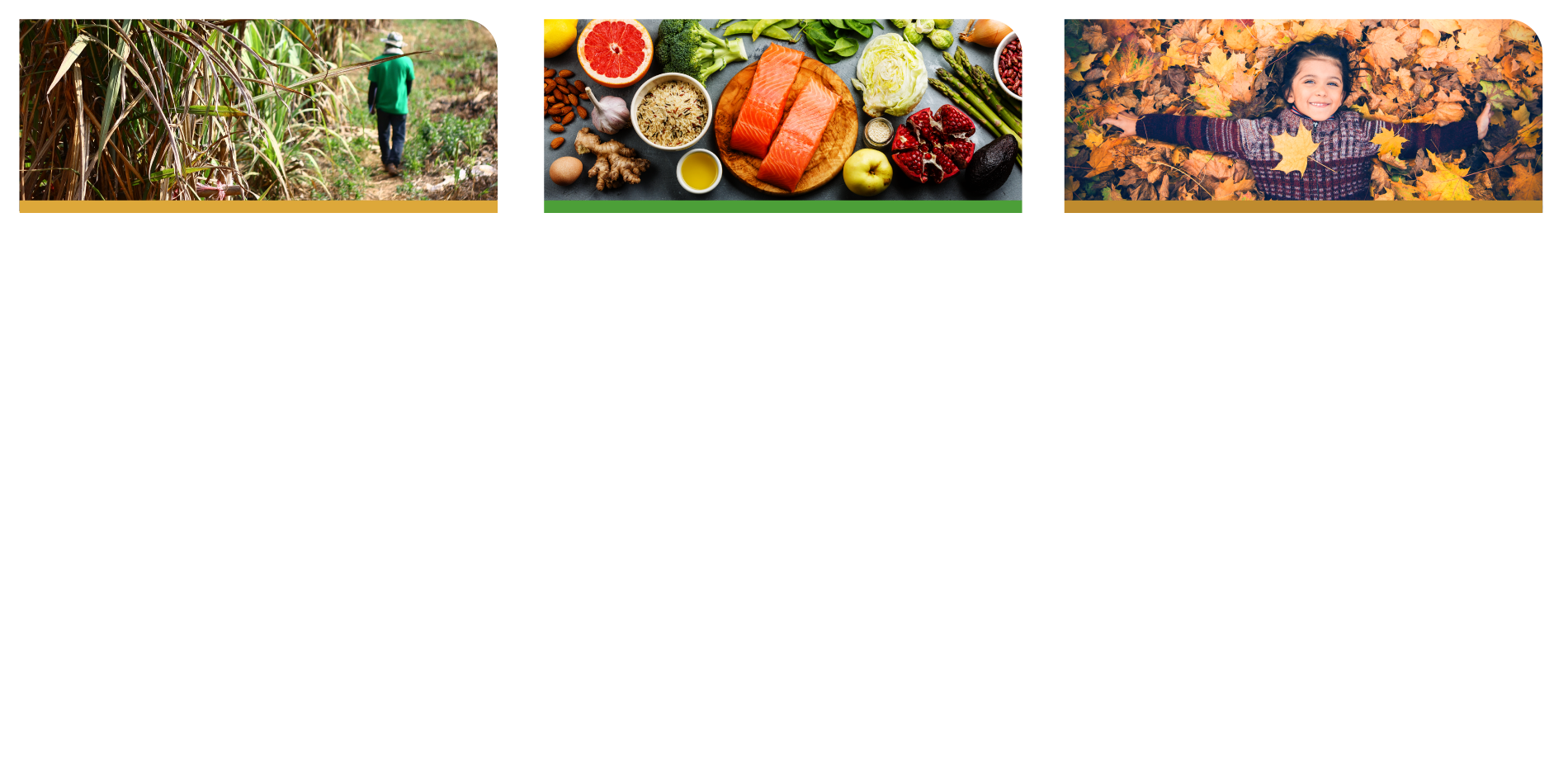 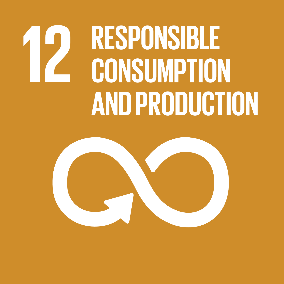 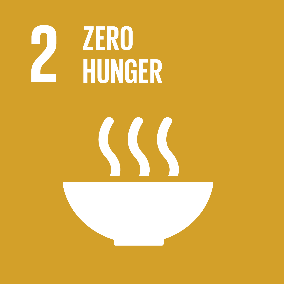 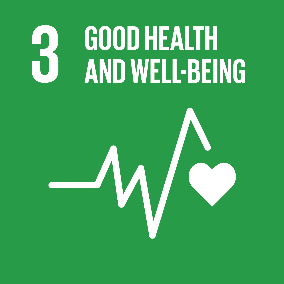 Preserving food & food production
Preserving health
Preserving the climate
Natural resources with biobased and biodegradable alternatives with lactic acid specialties
The oceans by enabling responsible aquaculture with algae solutions
Human rights and the environment through responsible sourcing
The climate by working toward carbon neutral operations
The safety of our people
Health and well-being with biomedical solutions

Hygiene and health with biochemical solutions

Heart and brain health with algae solutions
Food safety, shelf-life, texture, and nutritional benefits with food solutions
Ecosystems by offering alternative aquaculture feed to prevent overfishing
Natural resources by partnering with our suppliers to promote sustainable agriculture
3
7/23/2023
Leveraging Bio-based Food Ingredient Solutions to Reduce Food Waste
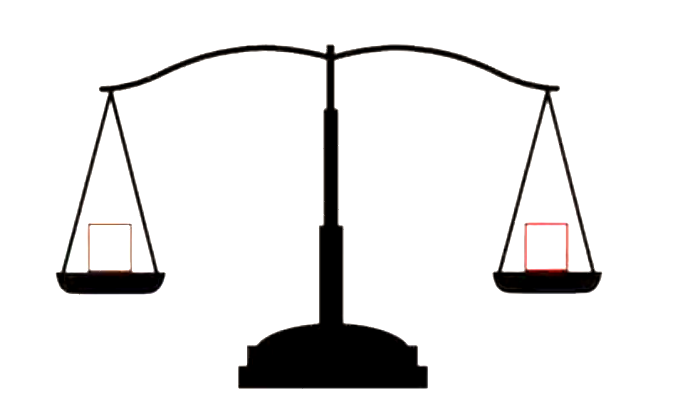 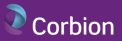 Consumer 
Demands
Consumer 
Demands
*FLW
*FLW
*FLW (Food loss & waste)
Source: https://gifer.com/en/LHDQ
7/23/2023
4
[Speaker Notes: Dilemma/tension]
Food Loss and Waste (FLW)- Macro: A problem with multifaceted implications
Environmental
25% water & fertilizer used in agriculture
10% (up to) of global GHG emissions 
Social
25% of which can feed 870mil. pax.
Economic
>$1 trillion every year
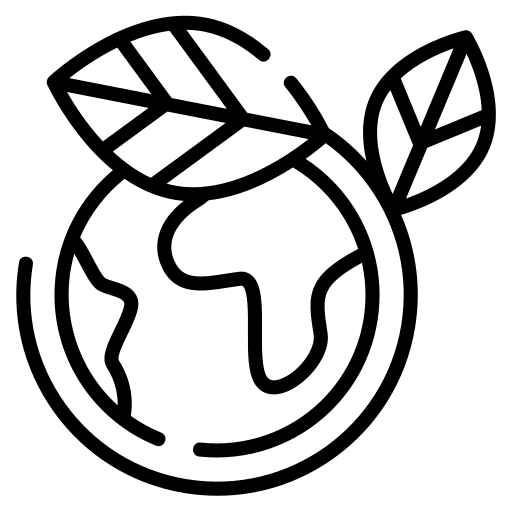 33% Unconsumed Food (Lost & Wasted)
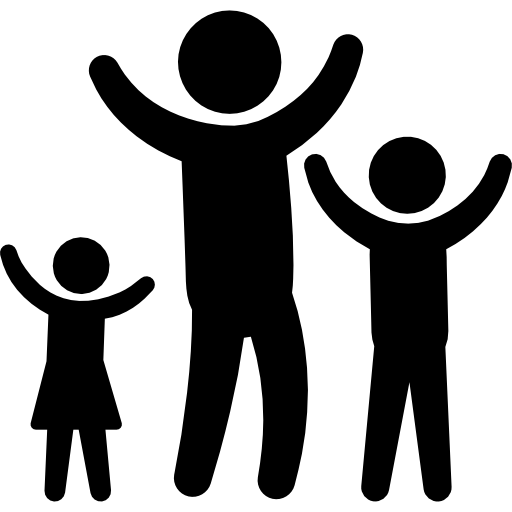 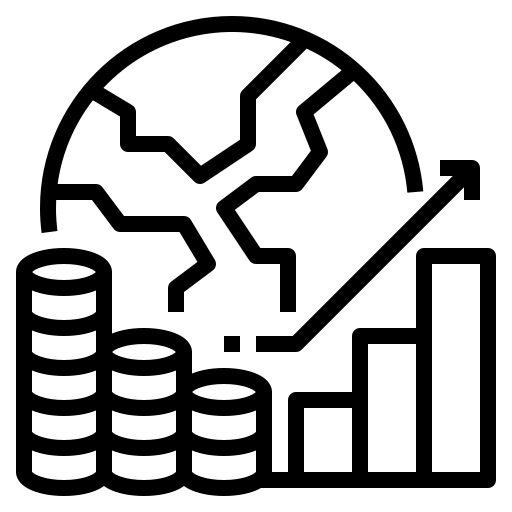 “And if current trends persist, food loss and waste will double by 2050” (WRI 2023)
Sources: FAO (2016) Make #NotWasting a way of life – How much food is lost or wasted?, WRI (2023) The Global Benefits of Reducing Food Loss and Waste, and How to Do It, By Liz Goodwin, https://www.flaticon.com
5
7/23/2023
[Speaker Notes: WRI: 
WRI is a global research organization that works with governments, businesses, multilateral institutions and civil society groups to develop practical solutions that improve people’s lives and ensure nature can thrive. We organize our work around seven global challenges: Food, Forests, Water, Energy, Climate, the Ocean and Cities. We analyze these issues through the lenses of our four Centers of Excellence: Business, Economics, Finance and Equity.

870mil tons FLW annually
1 trillon $ – US 230-332mil, AU36.6-25.7mil

Food loss refers to loss at or near the farm and in the supply chain, for example, during harvesting, storage or transport. Food waste occurs at the retail level, in hospitality and in households.
Food loss and waste are caused by a wide range of issues, from technological challenges to consumer behaviors.]
Food Loss and Waste (FLW)- Micro: Zooming into the food production value chain
Most food waste occurs at the consumer level
Graph adapted from: Lipinski, B. et al. 2013. “Reducing Food Loss and Waste.” Working Paper, Installment 2 of Creating a Sustainable Food Future. Washington, DC: World Resources Institute.org.
6
7/23/2023
[Speaker Notes: Share of Total Food Loss and Waste by Stage in the Value Chain, developed countries, 2009 (100% = 0.81 quadrillion kcal)

Causes within the food production value chain
Of course, causes are not exhaustive, i.e. political, covid disruptions, weather issues etc. etc. 

Developed countries: North America and Oceania, Industrialized Asia, Europe]
Food Loss and Waste (FLW)- Zooming in on Australia
“The Australian economy loses $36.6b per year due to food waste” – of which, ~50% attributed to households
“Australian households spend between $2,000–$2,500 per year on food that is wasted”
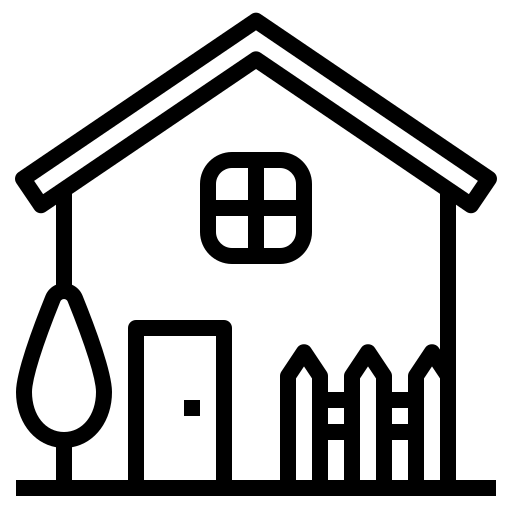 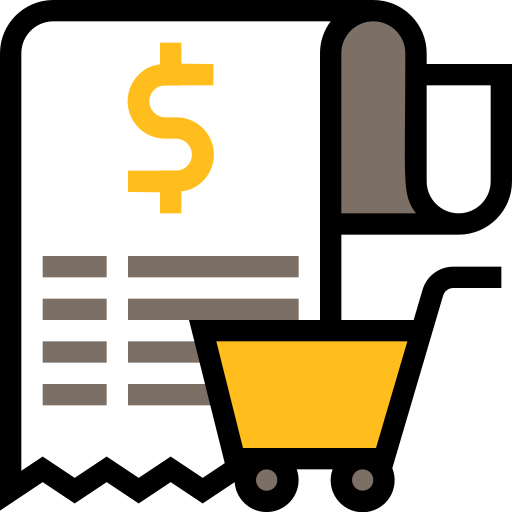 2.5mil. tonnes of food waste generated in Australia
Source: Queensland Government (2022) Food waste facts, https://www.flaticon.com
7
7/23/2023
[Speaker Notes: https://www.rabobank.com.au/insights/2021/11/22/02/50/2021-financial-health-barometer-food-farming-infographic/
https://www.qld.gov.au/environment/management/waste/recovery/reduction/reduce-food-waste/facts#:~:text=The%20Australian%20economy%20loses%20%2436.6,on%20food%20that%20is%20wasted.]
Food Loss and Waste (FLW)- Zooming in on Australia
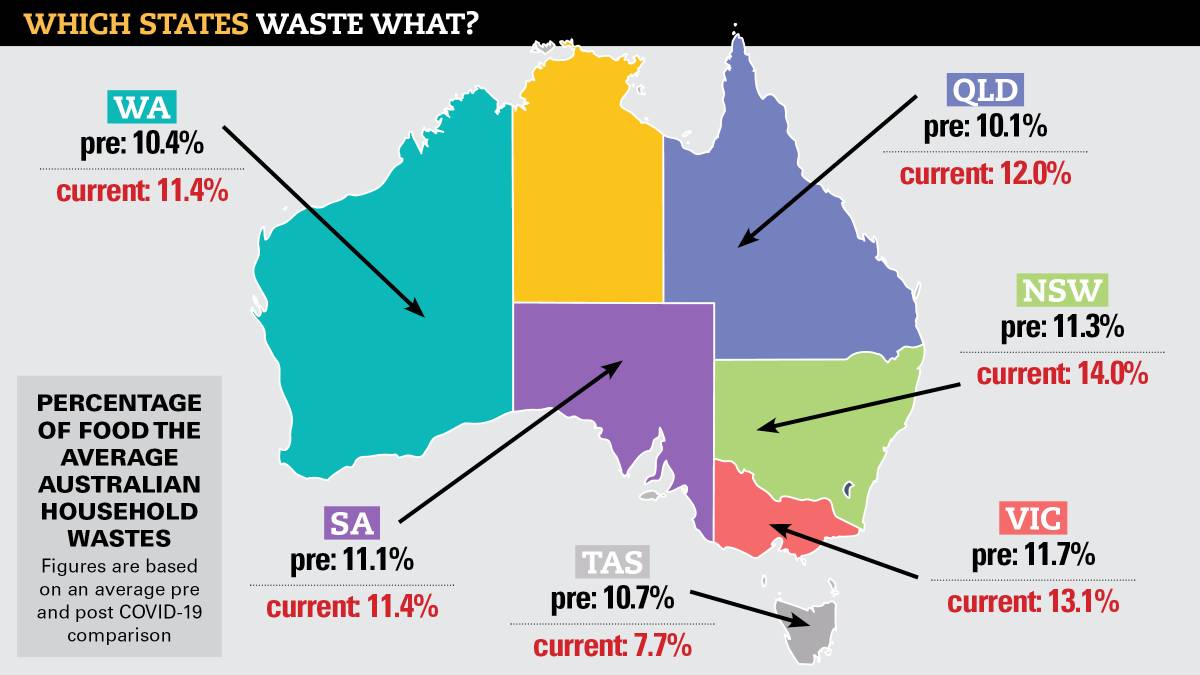 Except for TAS, all other states shows an increase in household food wastes post covid.
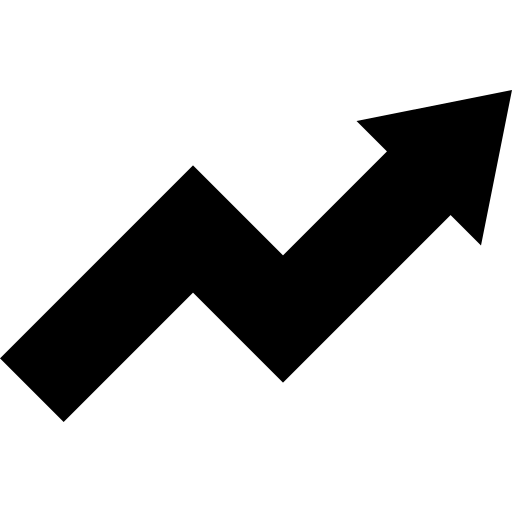 Source: The Canberra Times, By Andrew Marshall (2021) Fresh food kits, takeaways, cooking experiments push waste bill to $10.3b, https://www.flaticon.com
8
7/23/2023
[Speaker Notes: Possible causes: More home cooking, food delivery, experimentation, stocking up]
Prevailing Consumer Trends- are potential drivers that can exacerbate the FLW problem at manufacturers and retailers
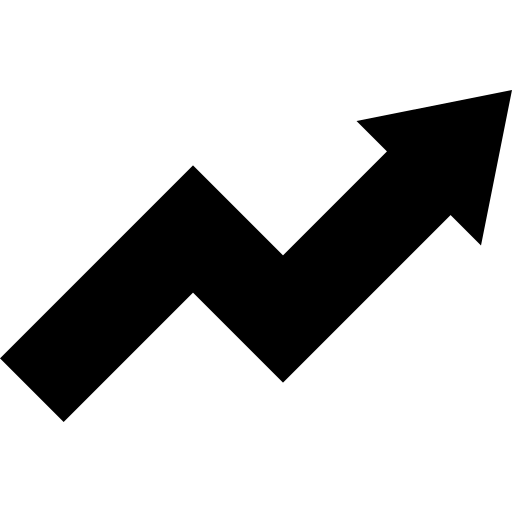 = Potentially higher waste
Source: https://www.flaticon.com
7/23/2023
9
[Speaker Notes: A sign for increasing demand for convenience:]
How to reconcile FLW mitigation & meeting consumer demands? - UK study: 1 day extension to available life can make a difference
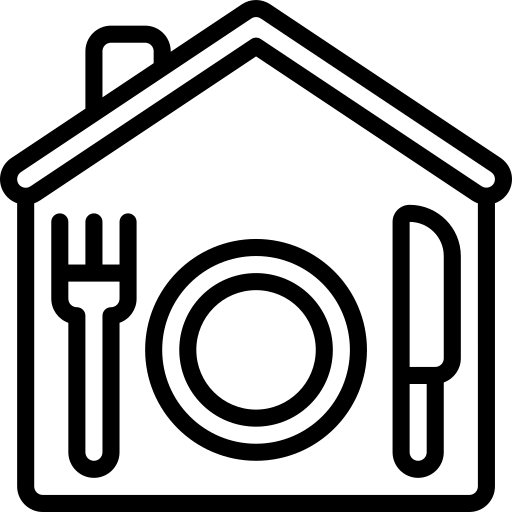 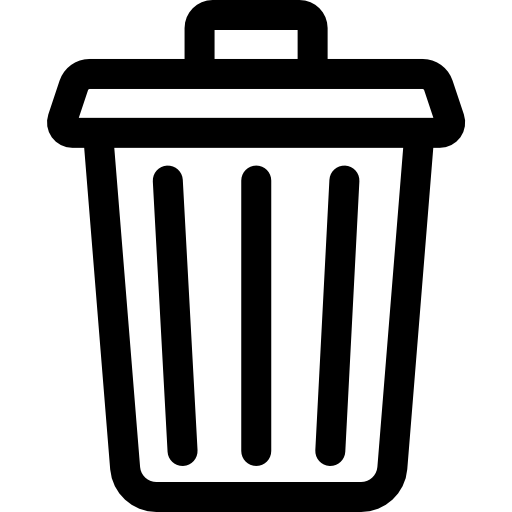 *Household level:
1 day more = reduction of ~5% of avoidable food waste = ~£158mil
More money to trade up at the store
Better shelf availability to consumer
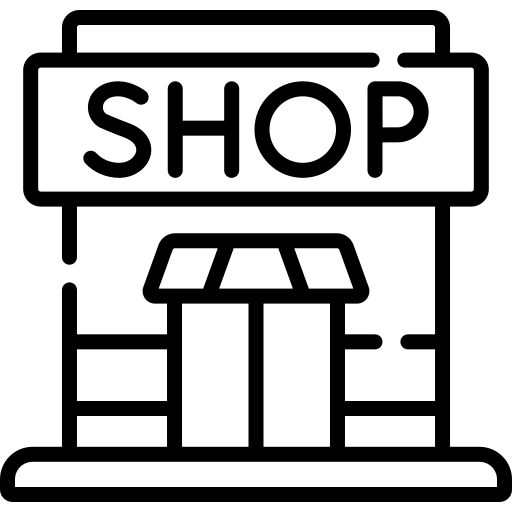 **Retail level:
1 day more = reduction of ~20% of expired waste = ~£100mil
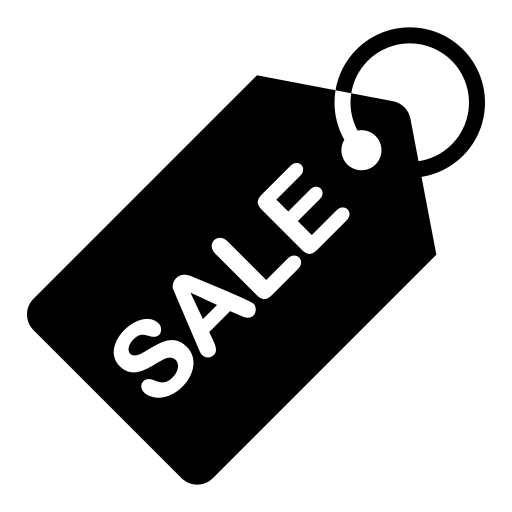 *UK study based on 5 product types, **UK study based on 9 product types
Source: WRAP (2015) Reducing food waste by extending product life, https://www.flaticon.com
7/23/2023
10
[Speaker Notes: https://refreshcoe.org/wp-content/uploads/2017/06/Product-Life-Report_Mar2015.pdf
https://wrap.org.uk/sites/default/files/2020-12/Household-Food-and-Drink-Waste-in-the-United-Kingdom-2012.pdf

WRAP is a climate action NGO working around the globe to tackle the causes of the climate crisis and give the planet a sustainable future. We were established in the UK in 2000; we now work in 40+ countries.]
How to reconcile FLW mitigation & meeting consumer demands?- no silver bullet solution to this multifaceted challenge
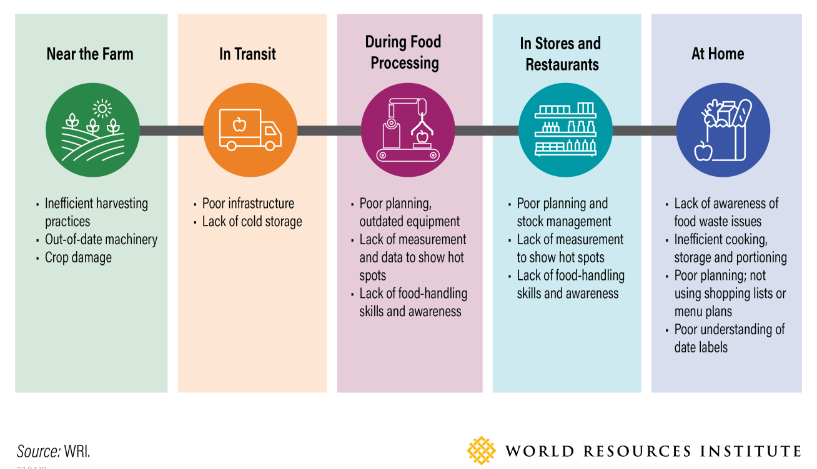 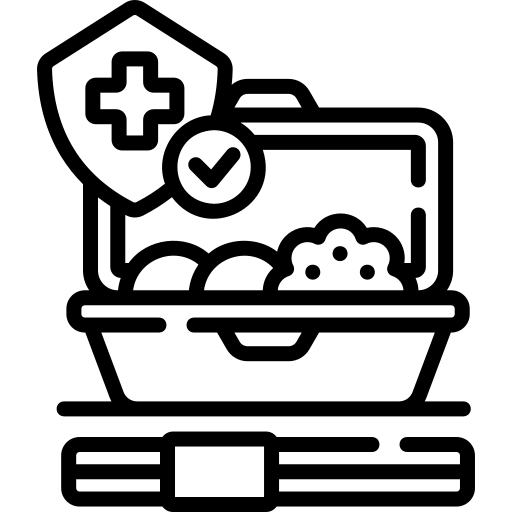 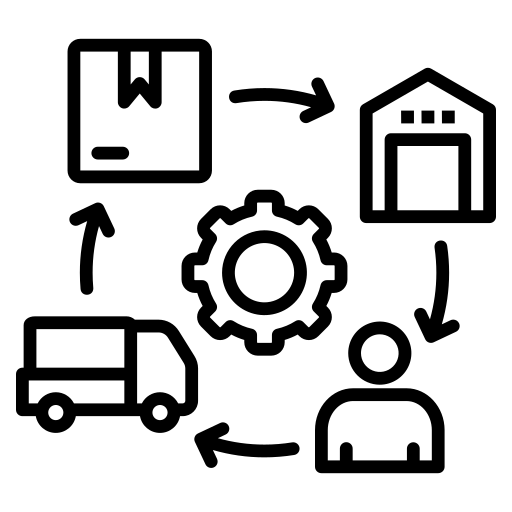 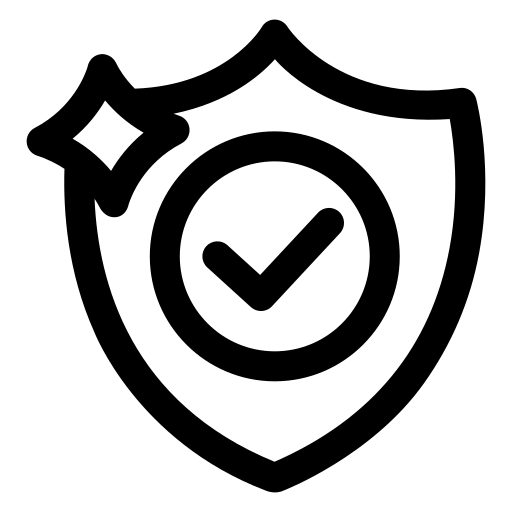 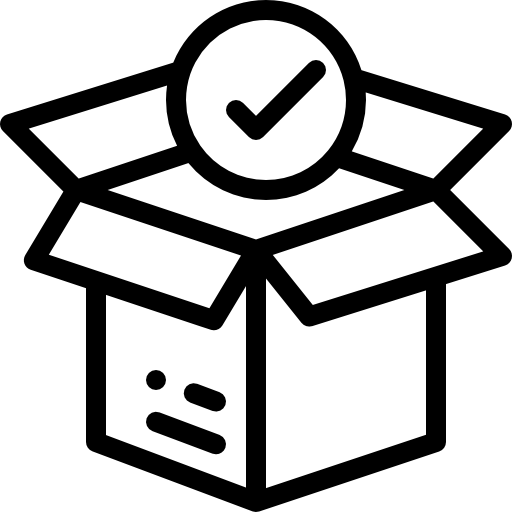 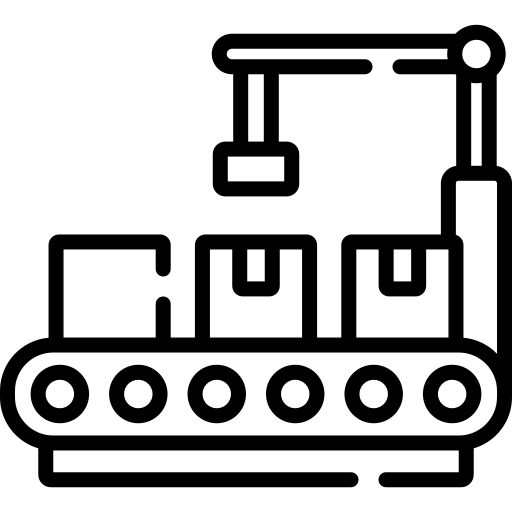 Source: WRI (2023) The Global Benefits of Reducing Food Loss and Waste, and How to Do It, By Liz Goodwin, WRAP (2015) Reducing food waste by extending product life, https://www.flaticon.com
7/23/2023
11
[Speaker Notes: WRI: 
A global research nonprofit working on six critical goals that the world must achieve this decade in order to secure a sustainable future: goals are of the 6 topics of climate, energy, food, forests, water, cities and transports]
Partnering with Corbion to increase available life of foods
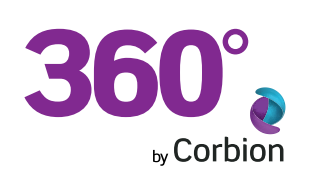 REGULATORY
SOLUTIONS PORTFOLIO
In-region Regulatory team to support enquiries and registration as needed.
Innovative and evolving portfolio of shelf life extension & food safety solutions rooted in our technical fermentation expertise.
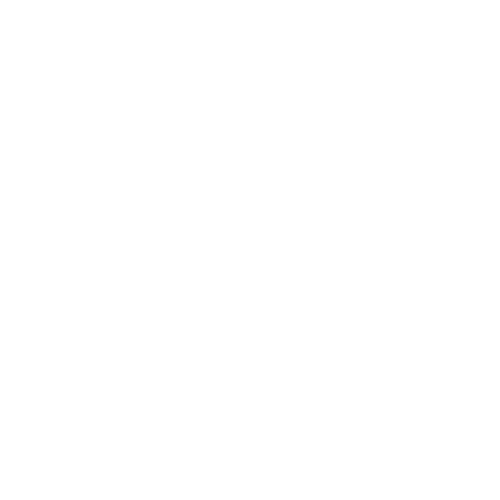 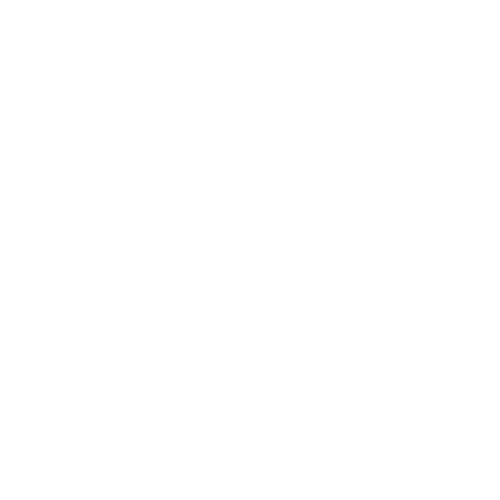 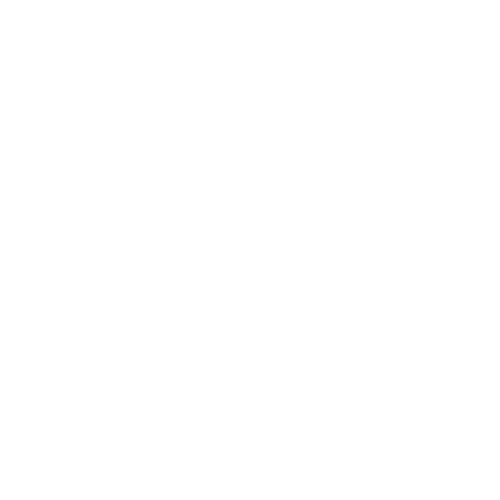 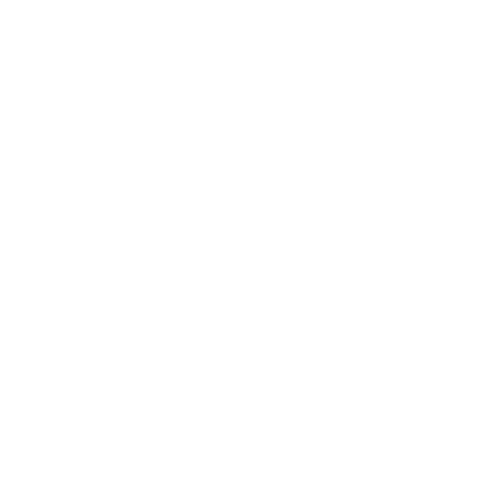 TECHNICAL SUPPORT
INSIGHTS
Expert partners in development and implementation to ensure a high probability of success and
Highly skilled team of dedicated analysts providing market and category insights to help you navigate the changing consumer landscape.
12
7/23/2023
Partnering with Corbion to increase available life of foods
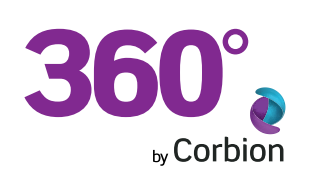 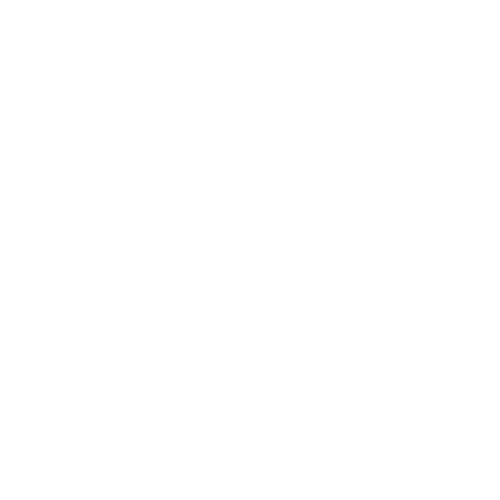 Predictive modelling tools
PuraQ® Arome
Verdad®
Origins®
Solutions Portfolio
[Speaker Notes: Mention CLCM]
Partnering with Corbion to increase available life of foods
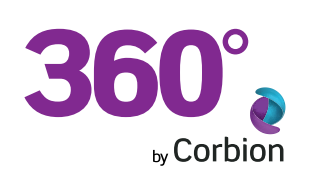 Verdad® natural ferments based on bio-based raw materials
Bio-based raw material like sugar from sugar cane 

Fermentation process

Classified as food ingredients in AU

Carbon dating tests results available on request

Commercialized
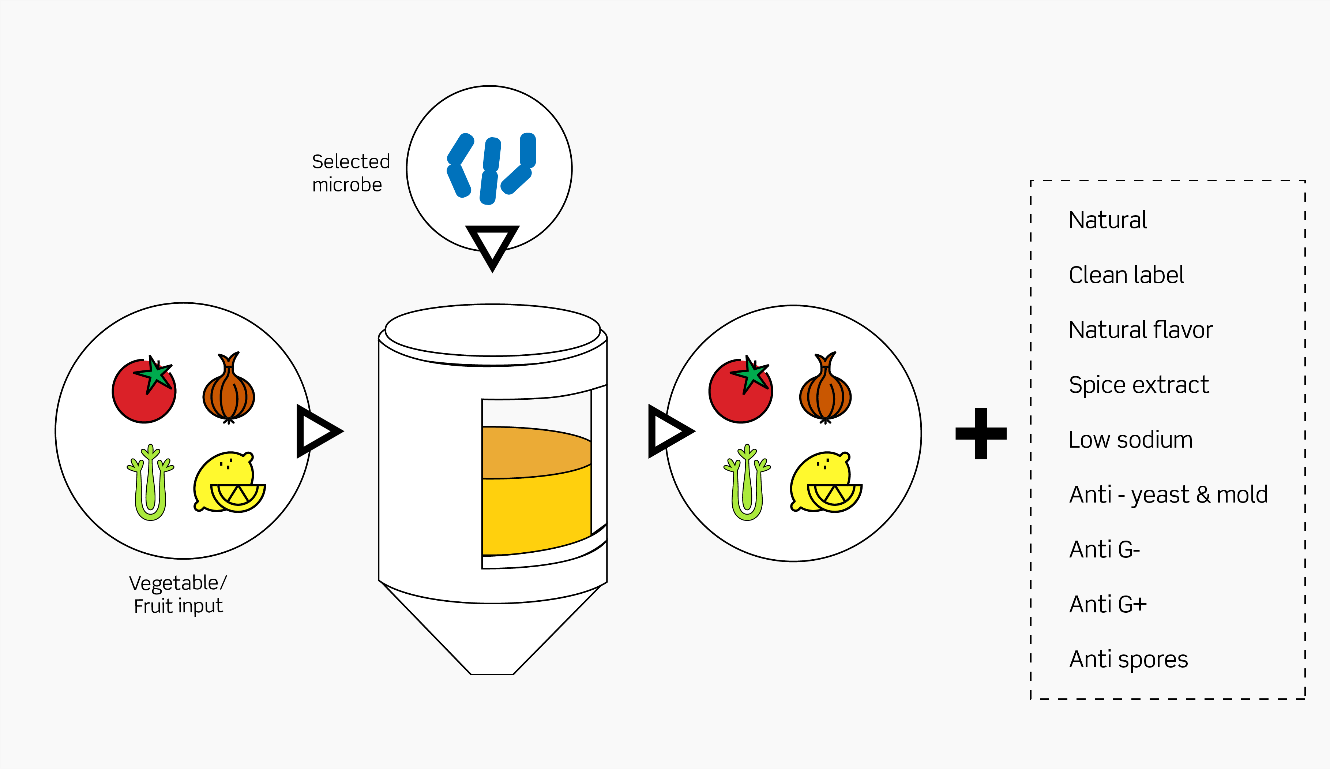 Food-approved microbes
Plant-based input
7/23/2023
14
Partnering with Corbion to increase available life of foods
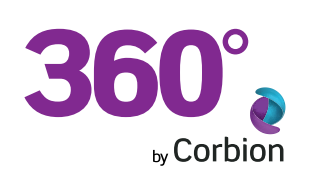 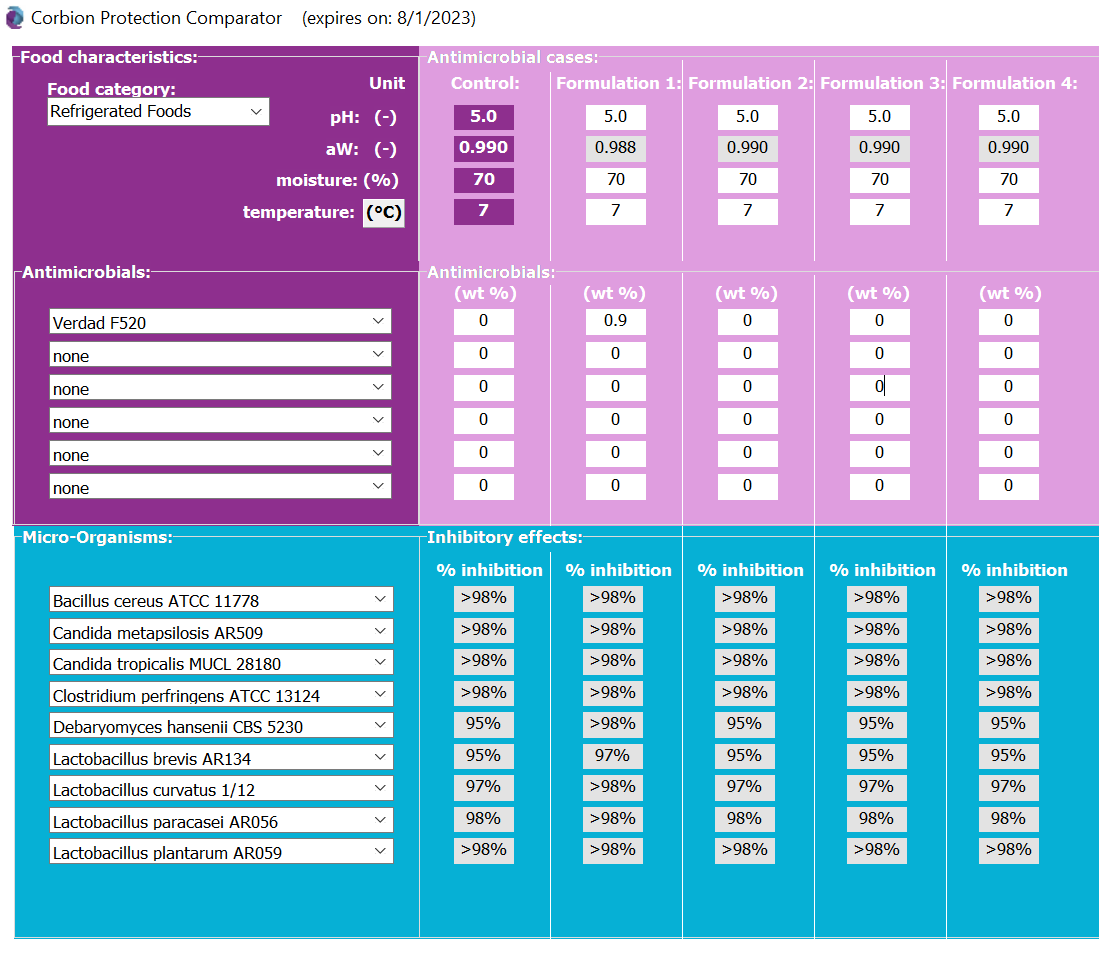 Proprietary modelling tools that contribute to your efforts to mitigate food spoilage and waste
Reduces the number of challenge studies needed to identify right solution & speed up time to market
7/23/2023
15
[Speaker Notes: Model development based on bioscreening studies (broth data), actual Corbion challenge tests, relevant variables etc.]
Partnering with Corbion to increase available life of foods
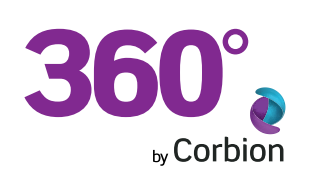 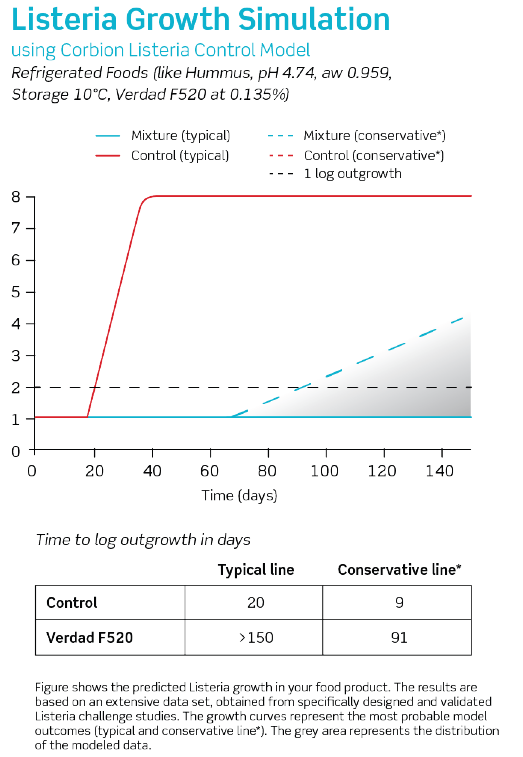 Proprietary modelling tools that contribute to your efforts to mitigate food spoilage and waste
Reduces the number of challenge studies needed to identify right solution & speed up time to market
7/23/2023
16
Partnering with Corbion to increase available life of foods
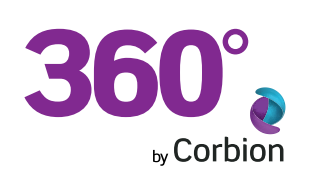 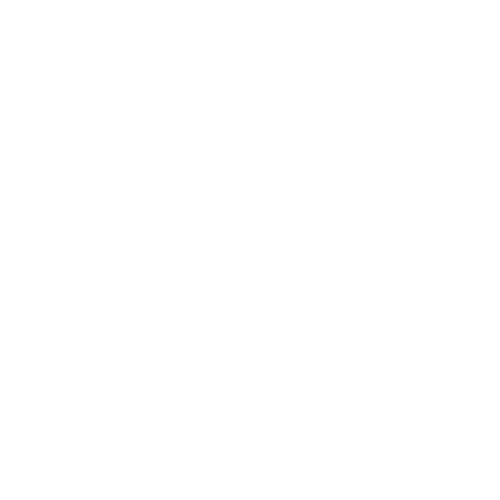 Predictive modelling tools
PuraQ® Arome
Verdad®
Origins®
Solutions Portfolio
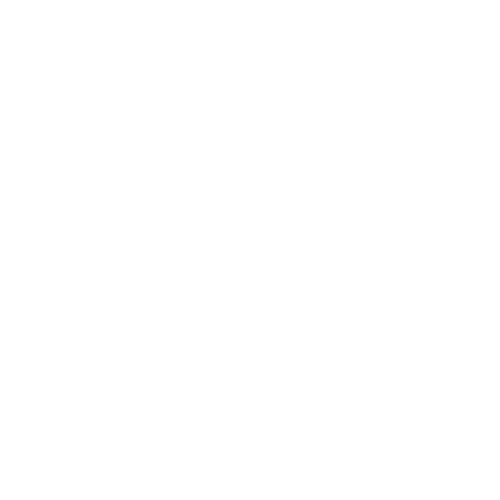 Analytical Specialists
3 Bio-safety level II labs globally
Food Scientists
Application  Specialists
Microbiologists
Technical Support
[Speaker Notes: Mention CLCM]
Partnering with Corbion to increase available life of foods
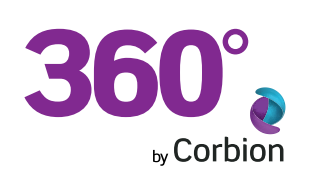 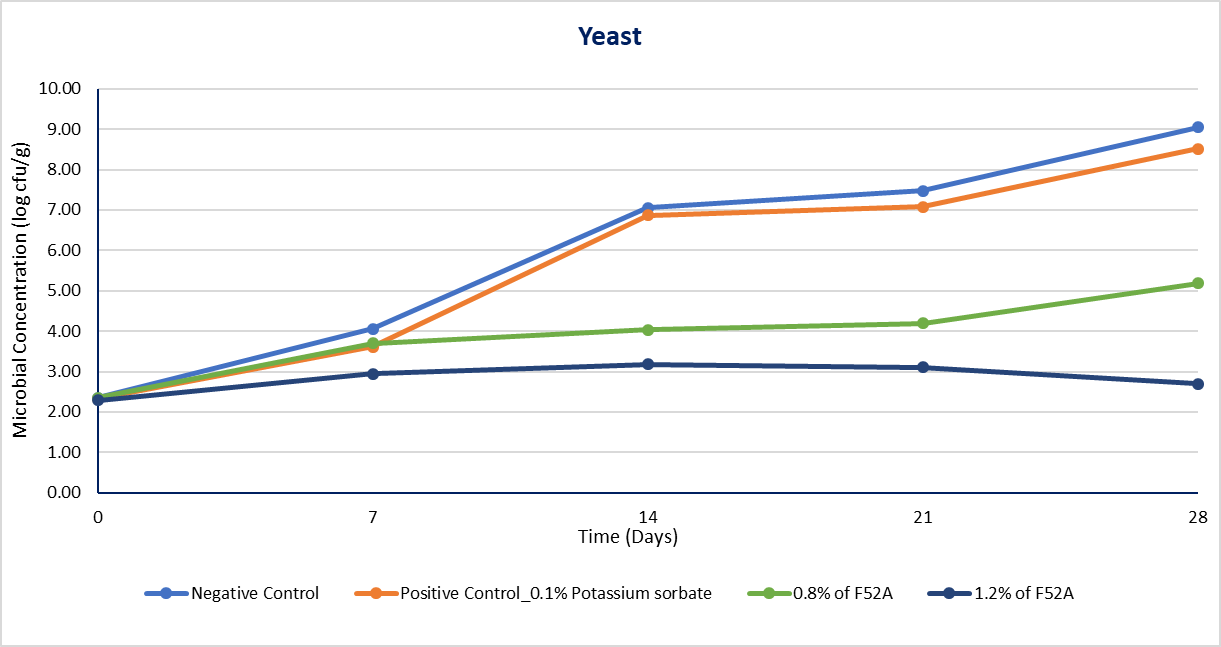 Verdad® Challenge Test in Hummus
Inoculated: Saccharomyces cerevisiae; Candida parapsilosis
Storage: 10oC for 28 days, Aerobic packaging
Takeaway:- Verdad® Powder F52A showed inhibition against yeast, especially at higher dosage (1.2%). - Inhibit yeast growth up to 28 days under accelerated conditions
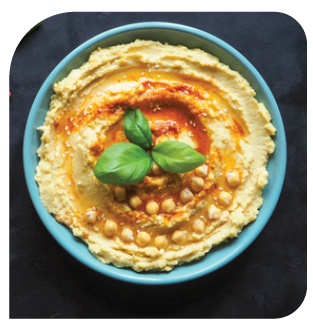 7/23/2023
18
[Speaker Notes: Explaining the results: 
Potassium sorbate likely insufficient for Yeast, esp. at higher temperatures where yeast will grow very fast
Also, sorbate are more effective in inhibiting LAB than Yeast

However, there may be regulatory hurdles to use more than 1000ppm potassium sorbate

Pour plate]
Partnering with Corbion to increase available life of foods
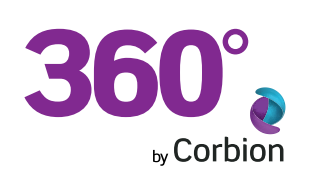 Verdad® Challenge Test in Hummus
Inoculated: Lactobacillus Plantarum; Lactobacillus Brevis
Storage: 10oC for 28 days, Aerobic packaging
Takeaway:- Verdad® Powder F52A demonstrated good antimicrobial efficacy against LAB- Inhibit LAB growth up to 28 days under accelerated conditions
Time (Days)
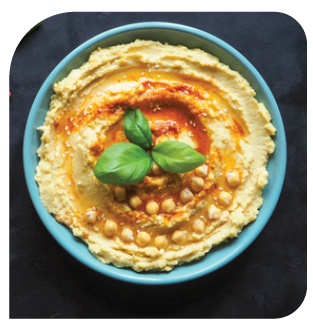 7/23/2023
19
[Speaker Notes: Explaining the results
Other contributory hurdles for LAB inhibition is temperature and aw (<0.92)

Pour plate]
Closing
Albeit complex, mitigating FLW & meeting consumer demands can be addressed synergistically.
All it takes is for us to know & build our area of expertise and act together today.
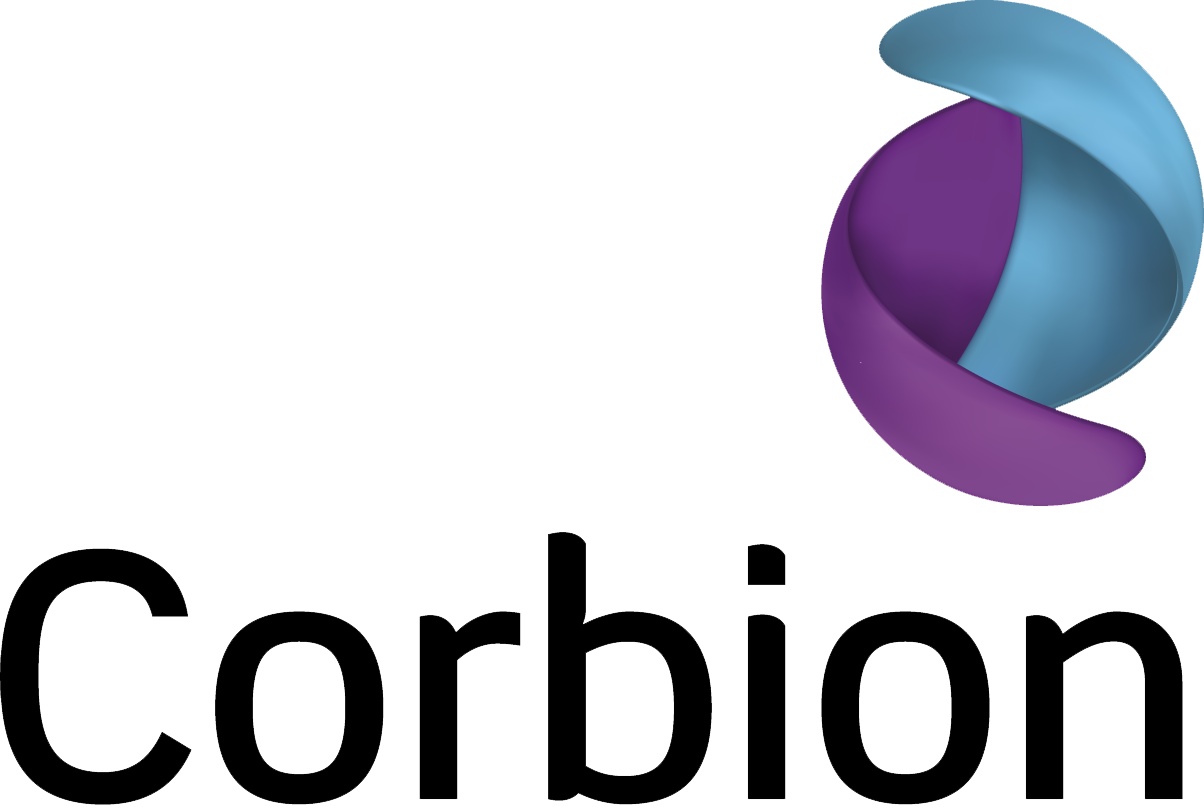 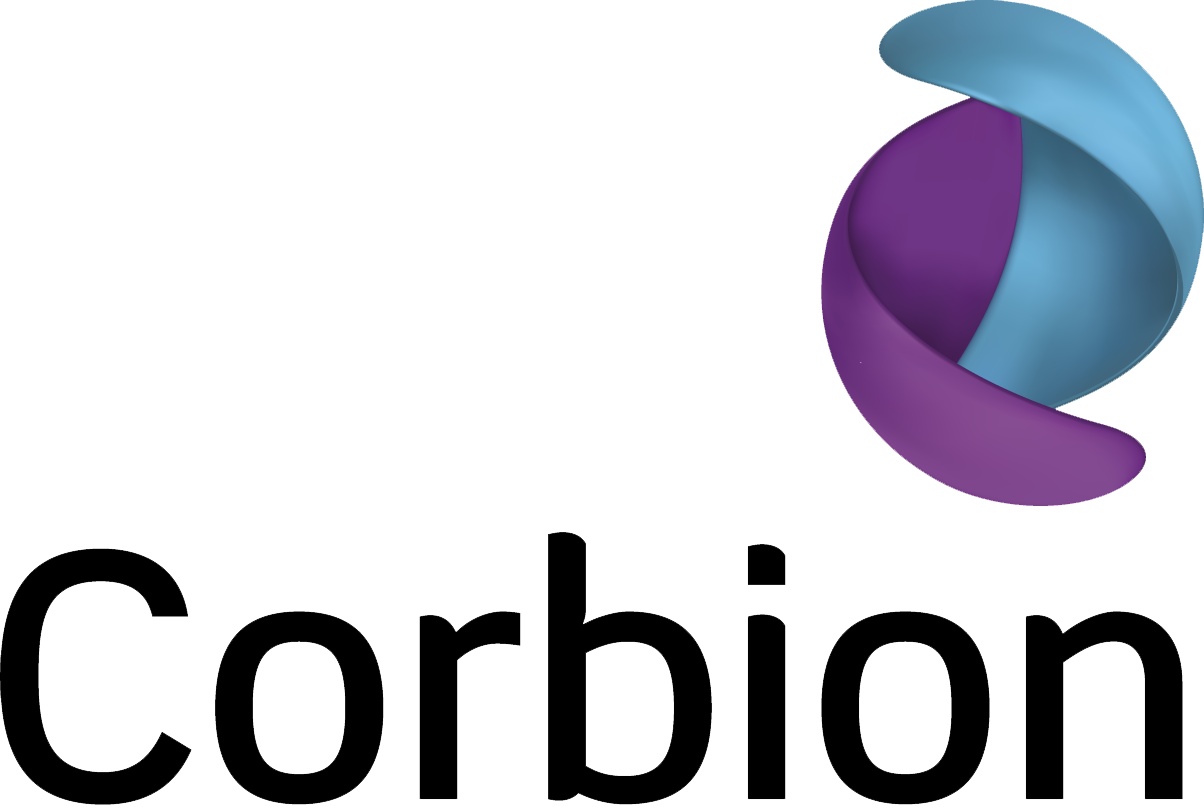 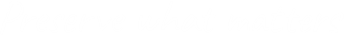 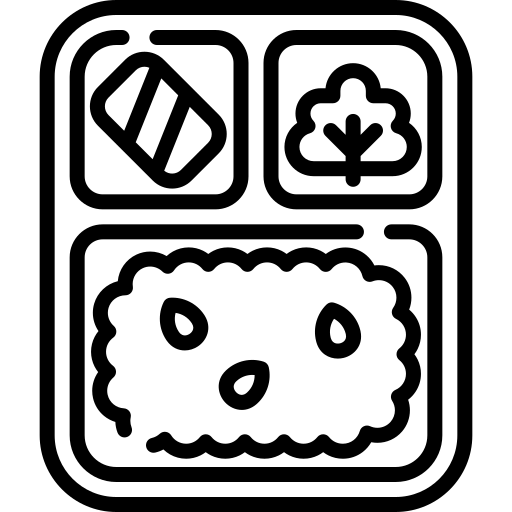 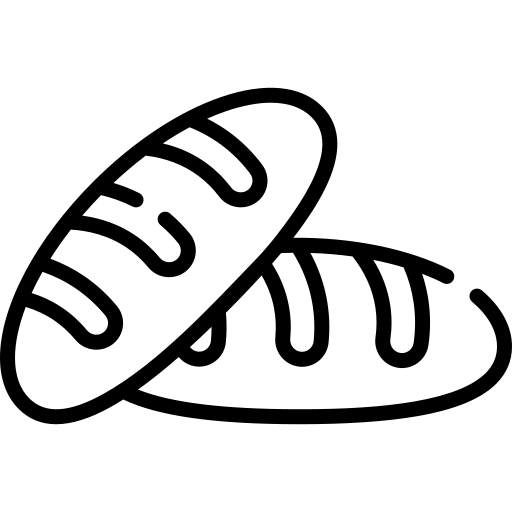 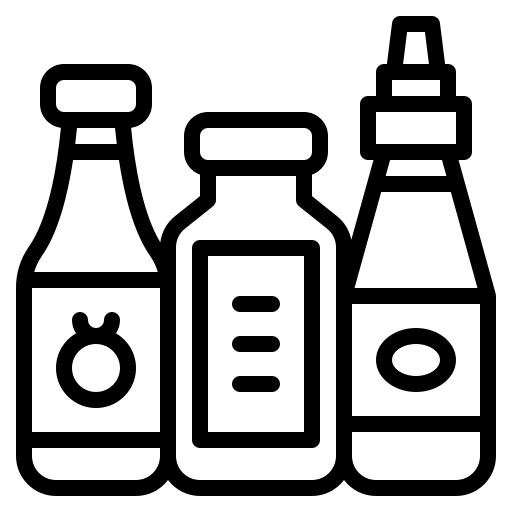 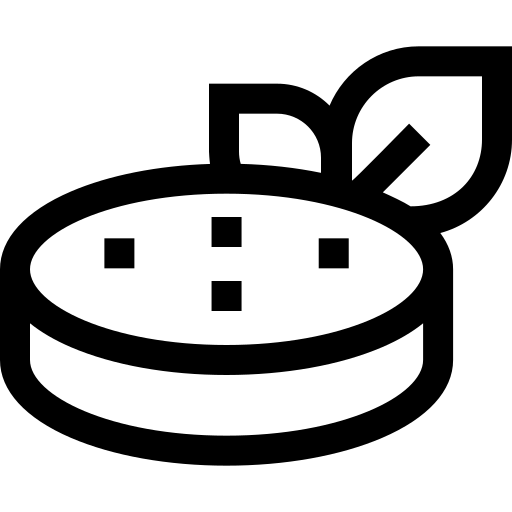 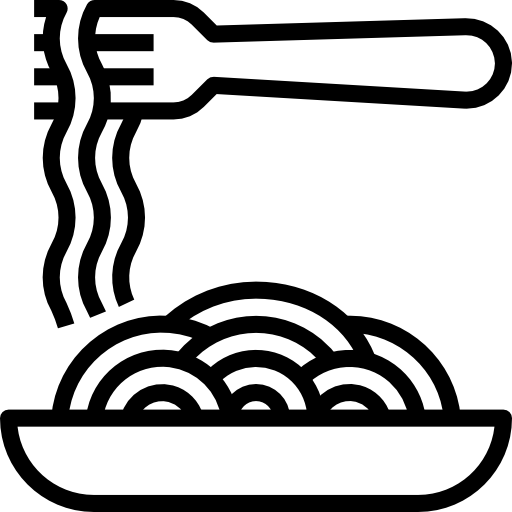 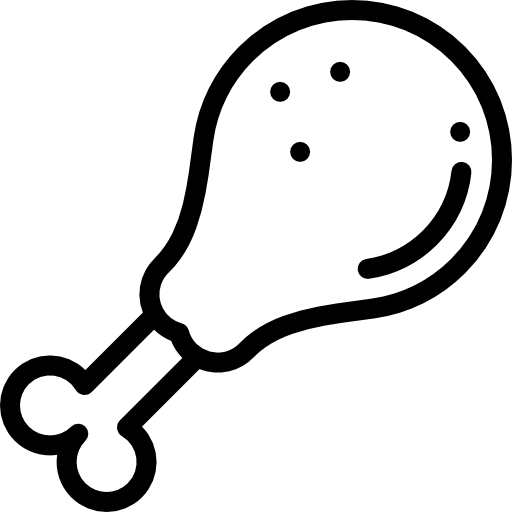 Source: https://www.flaticon.com
7/23/2023
20
Looking forward to speak with you @Booth E14!

Eugene Seah 
APAC Business Development Manager
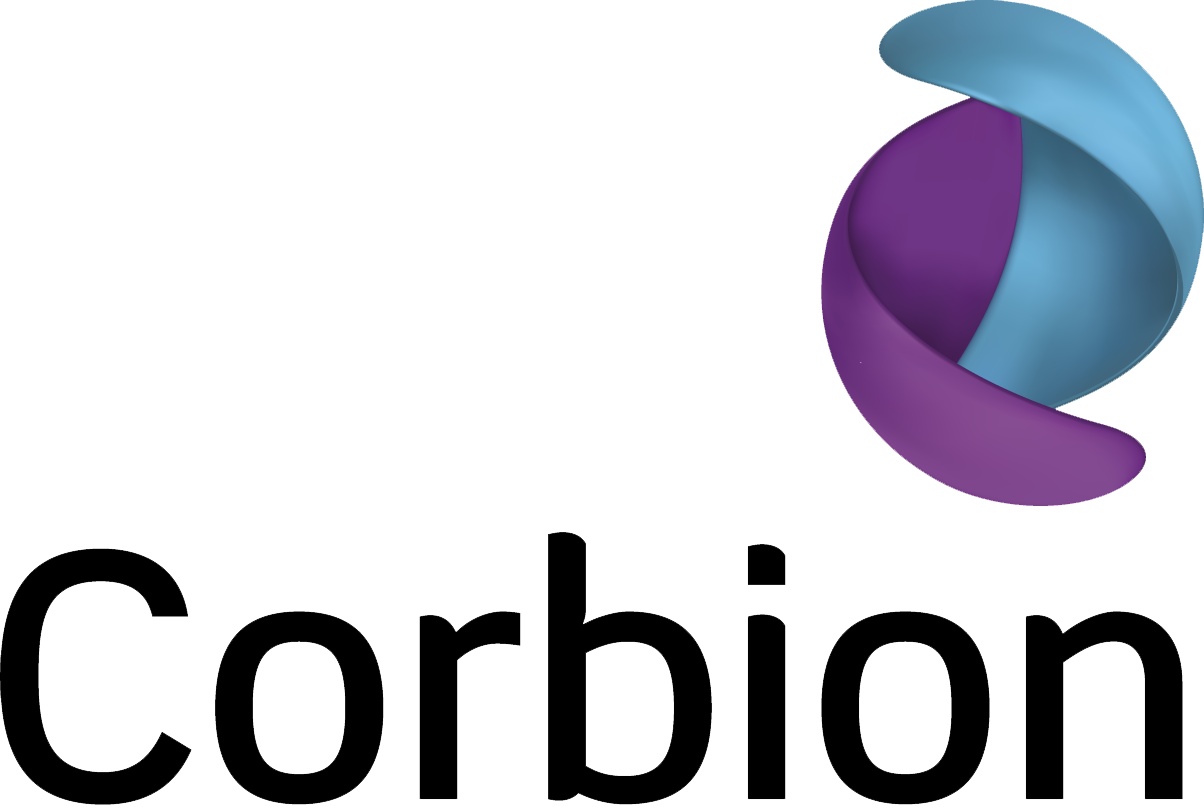 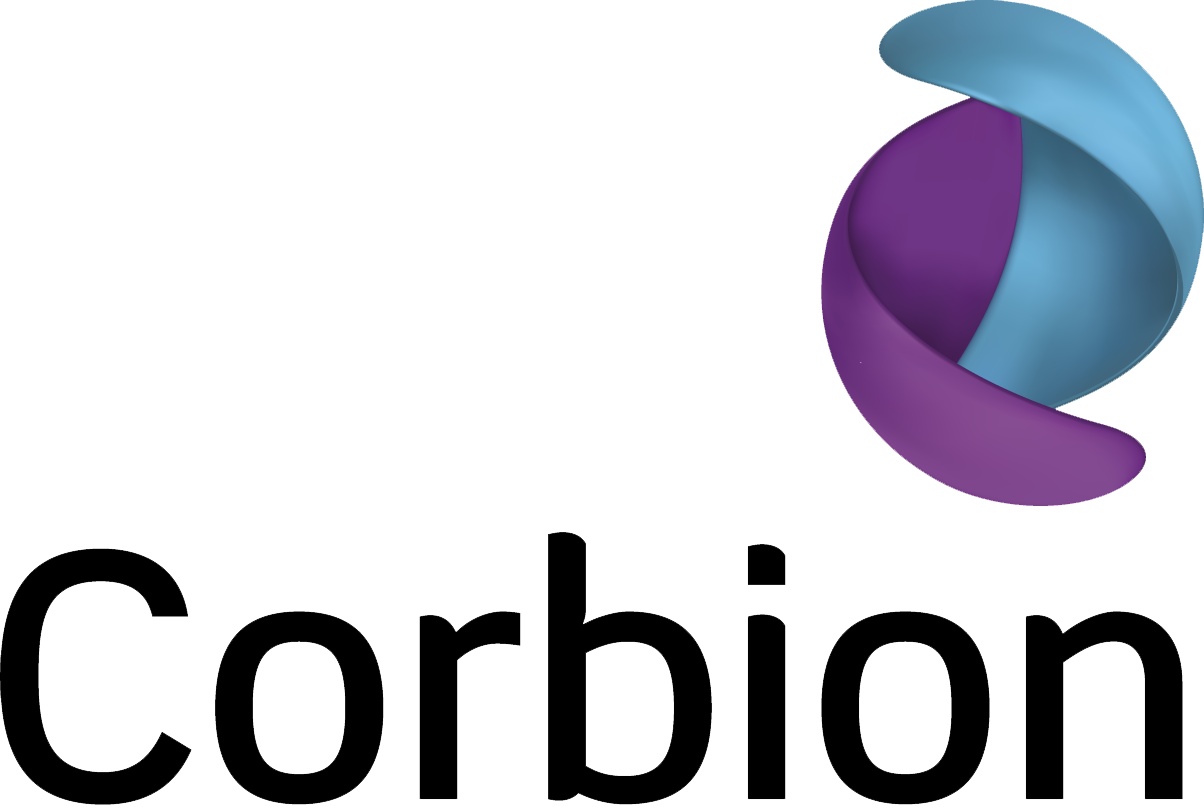 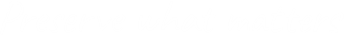 7/23/2023
21
Disclaimer
No representation or warranty is made as to the truth or accuracy of any data, information or opinions contained herein or as to their suitability for any purpose, condition or application. None of the data, information or opinions herein may be relied upon for any purpose or reason. Corbion disclaims any liability, damages, losses or other consequences suffered or incurred in connection with the use of the data, information or opinions contained herein. In addition, nothing contained herein shall be construed as a recommendation to use any products in conflict with existing patents covering any material or its use.
7/23/2023
22
7/23/2023
[Speaker Notes: 'Best-before' dates give you an idea of how long foods will last before they lose quality. Most products will last beyond their 'best-before' date if they are stored properly. Foods marked with a 'use-by' date must be consumed before or on that date.]